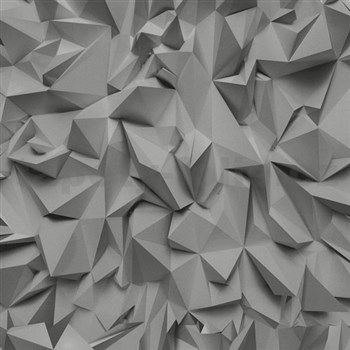 MARKETÉR
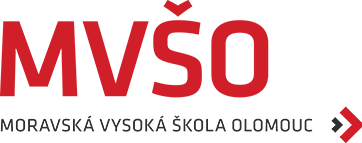 Musí umět:
 analyzovat trh (identifikace trhu, jeho velikosti, lokalizaci, potřeby na daném trhu)
 analyzovat produkt (jaký produkt je využitelný na trh, jaký produkt nebo služba má potenciální úspěch, jak je výrobek daným trhem vnímán či odmítán.
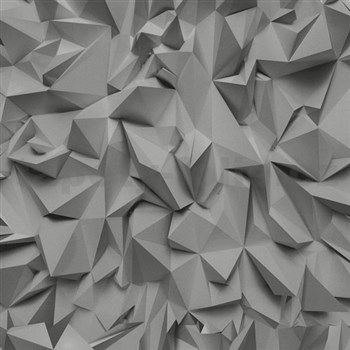 PLÁNOVACÍ DOVEDNOSTI VÝZKUMU
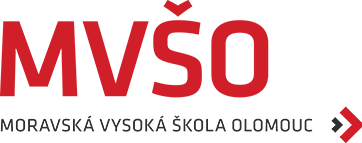 ROZVOJ PRODUKTU = kde získat nápady, jak zdokonalit koncept produktu, služby.
OCEŇOVÁNÍ = ohodnocení, jak vytvořit atraktivní podmínky prodeje.
DISTIBUCE = jak dostat produkt na trh a jak ho učinit dostupným.
STIMULACE PRODEJE = jak stimulovat zájem účastníků trhu o daný produkt, službu.
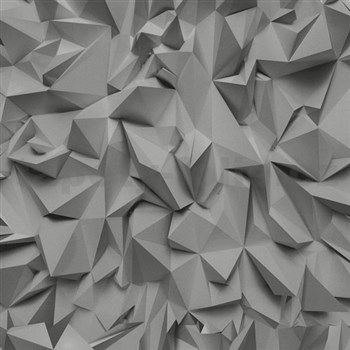 POSTAVENÍ VÝZKUMU V MARKETINGOVÝCH FUNKCÍCH
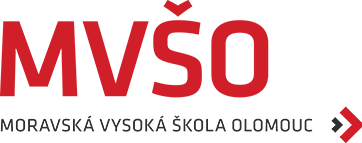 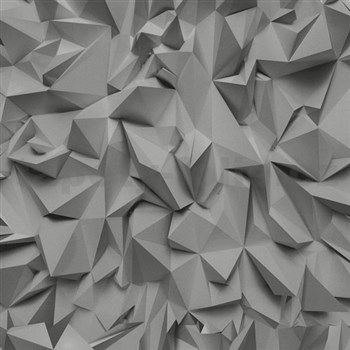 FAKTORY OVLIVŇUJÍCÍ VÝZKUM
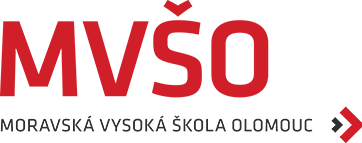 METODY A TECHNIKY
ČAS SBĚRU ÚDAJŮ
KVALIFIKACE PRACOVNÍKŮ I RESPONDENTŮ
FINANČNÍ PROSTŘEDKY
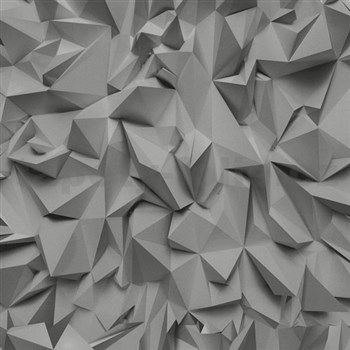 CÍL VÝZKUMU
Získat informační předpoklady pro předvídání budoucího vývoje         objektivně předvídat budoucí vývoj.

VÝSLEDEK VÝZKUMU
Výsledkem výzkumu je vypracování studie ve které jsou formulovány základní předpoklady pro budoucí vývoj.
Příklad: Výsledkem výzkumu trhu je rozbor ekonomických, technických, sociálních, ekologických a politických parametrů.
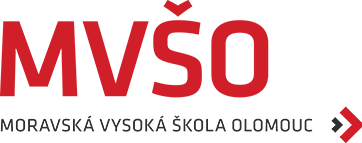 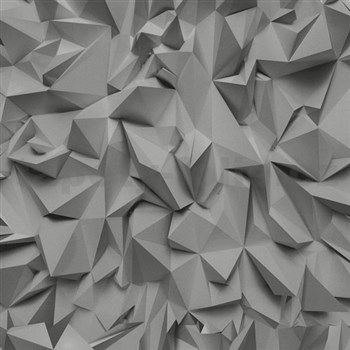 STUDIE
Jsou základem pro:
VÝHLEDY – konkretizace studie
PROGNÓZY – představy o budoucím vývoji
KONCEPCE – ucelené úvahy o vývoji
PLÁNY – nástroj řízení
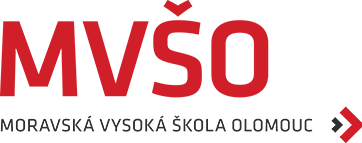 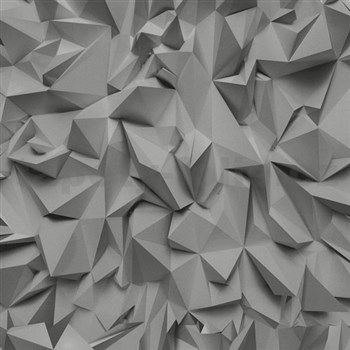 VYUŽITÍ VÝSLEDKŮ VÝZKUMU
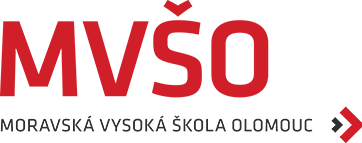 ve vládní hospodářské politice
k vypracování koncepce rozvoje vnějších vztahů
k zapojení do mezinárodní hospodářské a vědeckotechnické spolupráce
k tvorbě dlouhodobých zbožových a teritoriálních koncepcí
k přípravě a uzavírání dlouhodobých dohod
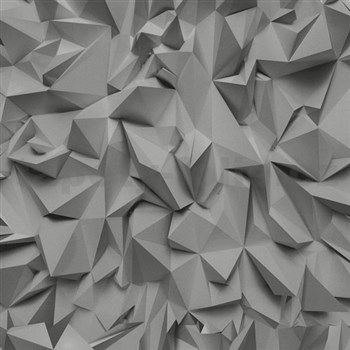 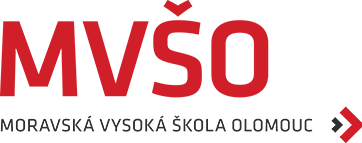 v podnikové praxi
ke koncipování dlouhodobých cílů výrobkové strategie
k programování výzkumu, vývoje a zavádění nových výrobků na trh 
k uskutečňování výrobkových technologických inovací
ke koncipování obchodní strategie
ke koncipování materiálové a nákupní strategie
ke koncipování investičního programu
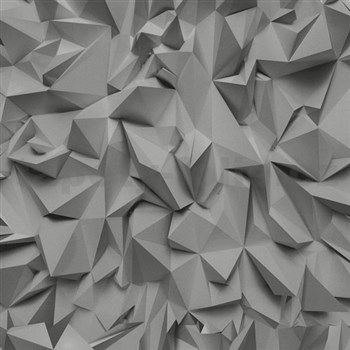 TRH JAKO MÍSTO PRO PROVÁDĚNÍ  VÝZKUMU
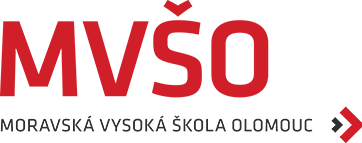 Trh je koordinátor ekonomických aktivit a nástroj stimulace a donucení k výkonnosti.
Základní znaky trhu:
majetková oddělenost tržních subjektů
konkurence
alokace volných peněžních zdrojů
autonomní tvorba cen
ekonomická otevřenost země vůči světu
centrální regulace zabezpečující makroekonomickou rovnováhu
selekce lidí
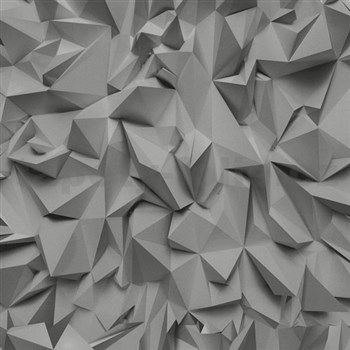 MARKETINGOVÁ KONCEPCE
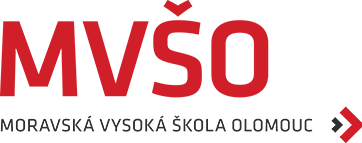 Základ marketingového myšlení  je orientace na zákazníka.
Je rozvinuta v produkčně orientovaných firmách, které musí reagovat na změny v ekonomickém prostředí, tyto firmy se stávají marketingově orientovanými firmami.
Marketingová koncepce vyžaduje od manažerů aby byli:
orientovaní na spotřebitele
soustředili se více na dlouhodobou rentabilitu než na objem prodeje
zaměřili se na integraci a koordinaci marketingu
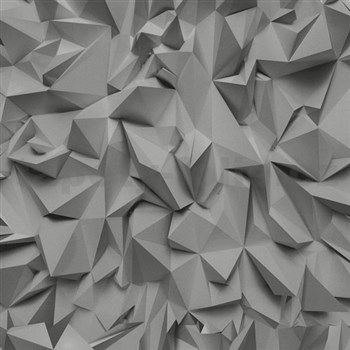 MARKETINGOVÝ MANAGEMENT
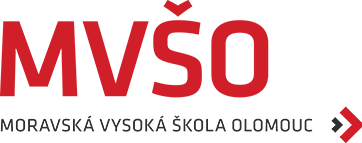 Efektivní marketingový management vyžaduje výzkum.
Za manažerskou hodnotu marketingového výzkumů je považována redukce nejistoty.
Informace jsou důležité pro správné rozhodování o marketingových strategiích a taktikách a slouží k dosažení strategických cílů podniku.
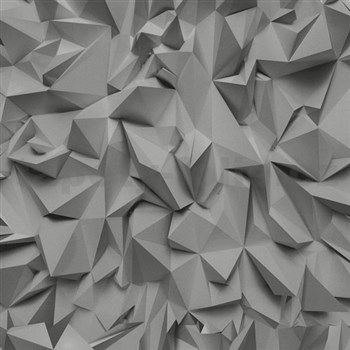 IMPLEMENTACE MARKETINGOVÉ STRATEGIE
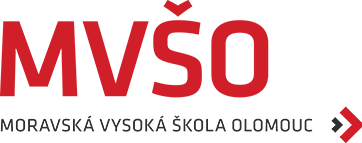 Zahrnuje čtyři stádia:
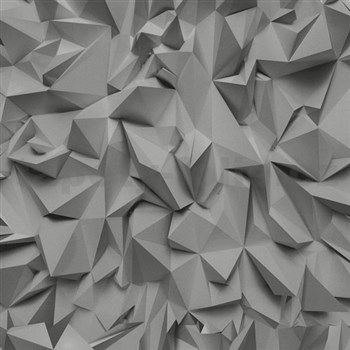 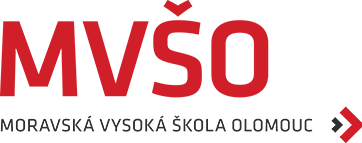 Zhodnocení možností, které 
   podnik má.
Identifikace tržních trendů, aktivit konkurentů, preference spotřebitelů.
Plánování o produktové řadě a službách, které uspokojí současné i budoucí potřeby. Implementace marketingového mixu = výzkum produktu, ceny, distribuce, prodeje.
Analýza výkonnosti, poměr náklady a ceny, podíl na trhu, kvóty prodejů.
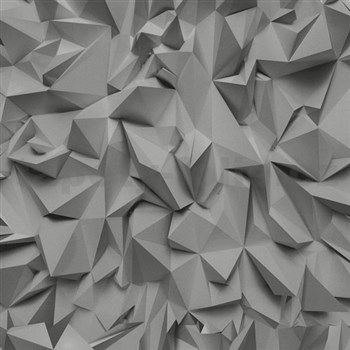 VÝZKUM PRODUKTU
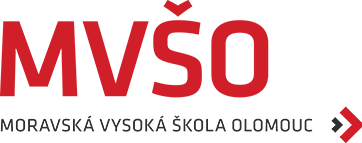 Soustřeďuje se na design a rozvoj nových produktů, ale i na zlepšování stávajících produktů.
Výzkum odhadování spotřebitelských preferencí a trendů spojených s udržitelností a kvalitou produktů.
Výzkum produktu pokrývá:
existující výrobky a služby,
příležitosti pro nové výrobky a služby,
konkurenční výrobky a služby,
příležitosti pro stávající výrobky a služby.
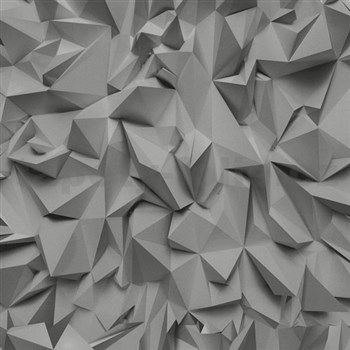 VÝZKUM ZÁKAZNÍKŮ
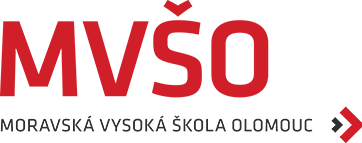 Výzkum nákupního chování.
Zkoumají se sociální, ekonomické a psychologické vlivy, které ovlivňují nákupní rozhodování.
Výzkum zákazníků se týká maloobchodu.
Výzkumem zjišťujeme názory spotřebitelů, jejich chování a konečné užití produktu.
Výzkum zákazníků pokrývá:
zjištění typu spotřebitelů (věk, socioekonomický status),
vývoj preferencí zákazníků vztahujících se k určitým značkám,
studování stupně loajality zákazníků ke značce, obchodu.
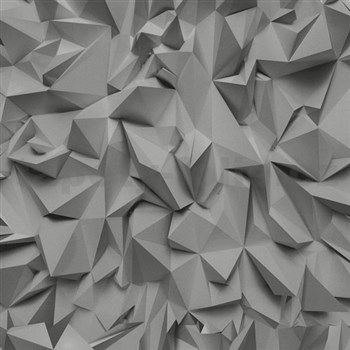 VÝZKUM PRODEJE A DISTRIBUCE
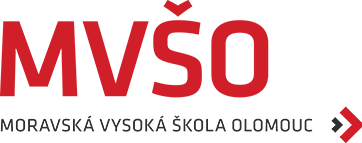 Výzkum prodejních aktivit a distribučního uspořádání.
Výzkum prodeje a distribuce pokrývá:
existující prodejní a distribuční uspořádání,
srovnání výkonnosti ve specifických tržních sektorech,
velikost tržní síly k úměrnosti tržní příležitosti,
hodnocení alternativních metod distribuce.
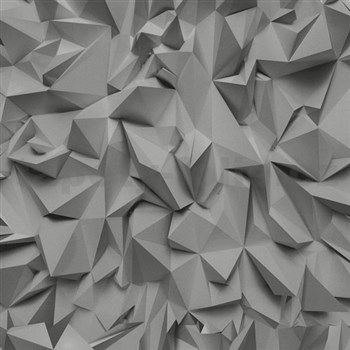 VÝZKUM CENY
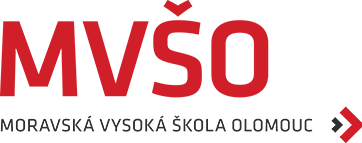 Cena je jedním z faktorů, které ovlivňují úspěšnost podnikání.
Záleží zda produkt/služba je nabízen jako normální a běžná nebo jako specifická.
Výzkum ceny pokrývá:
identifikaci stupně cenové citlivosti specifických produktů v různých tržních segmentech,
odhad relativní efektivity ceny, 
identifikaci úrovně ceny konkurence na specifickém trhu,
hodnocení vlivu obchodních slev,
hodnocení obchodních podnětů potřebných pro vstup na trh.
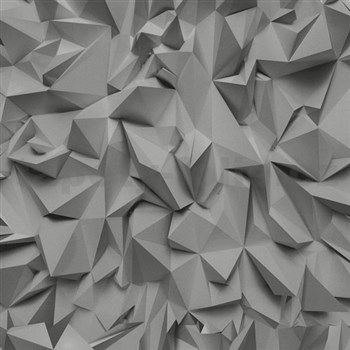 VÝZKUM STIMULACE PRODEJE
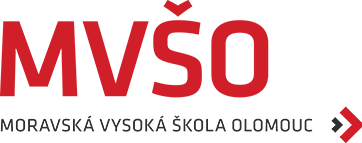 Výzkum se týká testování efektivnosti metod použitých ke stimulaci prodeje.
Výstavy, public relations, kampaně, merchandisign, reklama, média (TV, rádia, internet, kina, postery, bannery).
Výzkum stimulace prodeje pokrývá:
identifikace relevantních metod ke stimulaci prodeje,
identifikace současných metod stimulace prodeje produktu,
hodnocení nákladů a efektivnost médií v propagaci,
rozvoj komunikačního mixu.
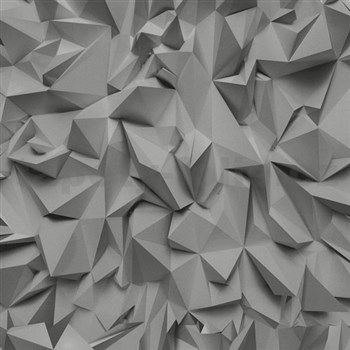 PROVÁDĚT NEBO NEPROVÁDĚT 
VÝZKUM?
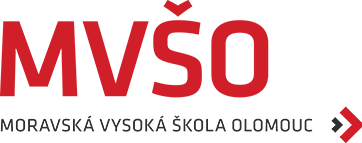 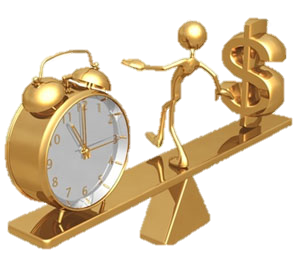 časový tlak,
dostupnost dat,
rozhodnutí,
hodnota výzkumných informací ve vztahu k nákladům.